Sexual Abuse By Professionals: A Focus on Prevention and Support
Karen Lane, MA, CPS
Advocacy Specialist
Disability Rights Wisconsin

Ellie Jarvie, MSW, LCSW 
Consumer Affairs Coordinator
Wisconsin Department of Health Services

June 16, 2017
Learning Objectives
Gain an understanding of:
The dynamics of sexual exploitation in treatment settings.
The lasting impact of exploitation by professionals. 
Prevention strategies. 
Review the efforts underway in Wisconsin to address sexual exploitation.
Solicit information from others about what is occurring in their areas.
What is Sexual Exploitation in the Context of Mental Health and Substance Use Services?
Sexual exploitation by a helping professional includes sexual conduct of any kind between a professional and the person seeking or receiving a service.
Facts
A 2007 study showed between 22-26 percent of clients reported sexual involvement with a clinician.
Between 38-52 percent of professionals report knowing a colleague who was sexually involved with a patient.
An average of 10 percent of professionals self report having been sexually involved with a patient or client.
[Speaker Notes: Halter M, Brown H, Stone J. Sexual Boundary Violations by Health Professionals: An Overview of the Published Empirical Literature. United Kingdom: Council for Healthcare Regulatory Excellence; 2007.
Celenza A. Sexual Boundary Violations. Lanham, Md.: Jason Aronson; 2007.
		
Halter M, Brown H, Stone J. Sexual Boundary Violations by Health Professionals: An Overview of the Published Empirical Literature. United Kingdom: Council for Healthcare Regulatory Excellence; 2007.
Celenza A. Sexual Boundary Violations. Lanham, Md.: Jason Aronson; 2007.]
Cyclical Experience of  Violence and Mental Health
[Speaker Notes: Emotions can fuel the work needed for advocacy.  It is helpful to think about how to work with the power that comes from strong emotions.]
Exploitation Often Happens within Helping Relationships
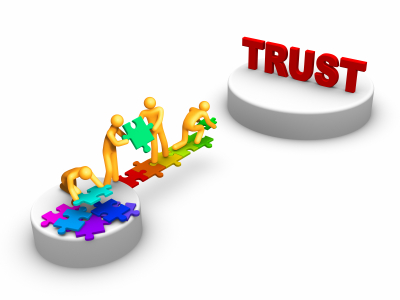 Intimate partners
Family
Friends
Healthcare providers                                         
Stranger

Let’s talk about order of prevalence for sexually motivated crimes against people with mental health issues.
[Speaker Notes: Psychiatrists
Therapists
Gynecologists 
Dentists
Pediatricians
Nursing Assistants and CNA’s and PCW’s
Social Workers
It isn’t just our disability or mental health diagnosis that makes us vulnerable.  Inherent in the doctor-patient, therapist client, social worker-client, and peer specialist-peer relationship is a power imbalance.  The person receiving services is always much less powerful and therefore subject to undue influence by unscrupulous providers who take advantage of the power imbalance
What are the implications of the who the perpetrators are?  Stranger assault is the last on the list.  Yet, what are the prevailing rape myths?  How might a victim with mental illness and trauma history not be supported based on what a “real” crime looks like?  What are the implications for the survivor regarding credibility and being believed and effectively supported?

Psychiatrists: Psychiatrists – make up the majority of perpetrators with almost 11 percent self-reporting sexual contact with patients.  They make up the majority of malpractice suits with the majority of those suits related to sexual  “unprofessional misconduct” malpractice.  Actual prevalence is considered much higher.  Some studies have found up to 30 percent based on malpractice claims and license complaints.

Only 23% to 38% or violent sexual crimes are reported.  For violent sexual crimes/exploitation by healthcare providers, only 4% -8%of these crimes are reported (RAINN).  If they are coming forward, believe them!

Few cases of sexual assault against people with psychiatric disabilities are ever prosecuted.  Most cases are handled administratively through such actions as licensing boards, facility license sanctions, or with the firing of the suspect.  This injustice is due to the perceived difficulty investigating for law enforcement, support services personnel, and stereotypes held toward people with psychiatric disabilities]
This is Still a Problem?
Ten percent of  therapists self report sexual contact with clients (Pope, et al) 
The Medical Examining Board of Wisconsin reports 9 percent of board actions were for sexual  violations between 2002-2006  (2012 report) 
Wisconsin was one of the first states to criminalize sexual exploitation by mental health providers, yet our law is incomplete 
Very few incidents are reported either through criminal or civil means due to the nature of the offense
[Speaker Notes: Protection, prosecution and education are lagging in Wisconsin. 
Loophole-  issues with how this is  interpreted,  many things are not prosecuted. 
Researchers have called for  patient/ consumer education, this has not kept pace with professional education]
Gender and the Targets of Sexually Exploitive Providers
Majority are women
History of childhood sexual abuse and/or have experienced sexual violence as adults
An Australian study found a third of adult victims were in other helping professions: Susan Penfold’s story is not uncommon (a psychiatrist exploited by her analyst)
CPTSD/personality disorder: some feminist researchers have suggested “borderline personality disorder” is manipulated in order to blame the victim
Ten percent are children
Why Does it Matter?The Aftermath of Sexual Assault
Prince of tides myth
Statistics show that the consequences of sexual involvement with clients/patients is always detrimental: Arguing that it is not that bad or harmful is like saying some rapes are beneficial 
It is life changing for the survivor: Only 17 percent say they ever feel fully recovered
[Speaker Notes: 14 percent attempt suicide in the aftermath
1 percent suicide
83 percent never feel they fully recover
statistics show that the consequences of sexual involvement with clients/patients is always detrimental.  Arguing that it is not that bad or harmful is like saying some rapes are beneficial]
Common Experiences after Sexual Abuse
Guilt and shame 	
Impaired ability to trust               
Extreme ambivalence
Emptiness and isolation
Fluctuating emotions
Suppressed anger


Sexual  confusion
Increased suicidal risk 
Substance use disorder
Role reversal and boundary disturbance
Cognitive dysfunction
[Speaker Notes: Note this list is not all inclusive,  can make it difficult to follow up with needed treatment and support.   Experiences are unique and change over time. 

Pope and Vetter Study
• 90% of patients are harmed by sex with therapist
• 80% are harmed when the sexual involvement begins only after termination of
therapy
• 11% required hospitalization
• 14% attempted suicide
• 1% committed suicide
• 10% had prior rape
• 1/3 had history of incest or child sex abuse
• 5% were minors
• 17% fully recovered
http://kspope.com/sexiss/sex2.php-]
Efforts in Wisconsin to Address Therapist Sexual Exploitation
1983:  Wisconsin passed the first law in the country that criminalized sexual exploitation
1989: Language change to tighten the law: This is now classified as a felony
Statistics of offending therapists remain similar to 40 years ago: Need to provide education of rights and resources to consumers of  mental health and substance abuse services 
2015-Current:  Efforts by Department of Health Services and Disability Rights Wisconsin
[Speaker Notes: There is more silence and discomfort around this issue than 25 years ago-long silence regarding advocacy efforts in Wisconsin/Nationally]
Examples of Outreach in Wisconsin
Informational memo and brochure
The law
Warning signs
Support
Reporting options
Disability Rights Wisconsin Victim of Crime Program
[Speaker Notes: RAINN states this is one of the most under reported crimes within the category of sexual assault which is still one of the most under reported crime.]
How to Directly Support Survivors
Believe and support your client if they are reporting to you they have been exploited by a professional.
Support the client’s decision to report or not unless the law in your state mandates the reporting.  For example, Wisconsin does not have a mandate for reporting therapist exploitation.  
Know the law on therapist exploitation in your state and if there is one in your state.  The reference for Wisconsin’s law is Wis. Stat. § 940.22.
Provide reporting options to your client such  as a police report, licensing, and oversight agencies.
[Speaker Notes: Resources include sexual assault agencies- may be best to refer a client to their local SASP to explore their legal options in their state.
Protection and Advocacy Agency in their state
RAINN (the Nation’s largest national anti-sexual violence organization) has found that therapist sexual abuse is one of the most under reported sexually violent crimes]
How to Directly Support Survivors
Remember the importance of informed consent 
Provide a brochure at the beginning of treatment and yearly that outlines warning signs and where a client/patient can get help with their concerns (See Wisconsin’s brochure)
Leave investigation to the experts
[Speaker Notes: Distribute resources such as the Wisconsin DHS brochure: “In Wisconsin, Treatment Never Includes Sex”
Inform People of their options listed in the brochure 
Remember that consumer control and choice is foundational in healing from sexual assault 
- Most states departments of human services already have policies and procedures for reporting.  They are the experts in investigation and are the appropriate agencies to investigate]
Recommended Structural Oversight
Ongoing screening of professionals
Continued comprehensive training: consumers and professionals 
Commit to breaking the culture of silence between professionals
Recognize warning signs 
Enhanced supervision/ oversight including:
Time and space for reflective supervision 
Policies and a procedures regarding client reports and allegations of sexual abuse by colleagues which supports the concerned colleague
[Speaker Notes: Sexual exploitation involves a process for which the clinician must overcome perceiving the client/patient as a client/patient to no longer seeing the individual as a client/patient.  There are many junctures for which intervention can happen to prevent harm to the client/patient
-Disclosure of overinvolvement that is not yet sexual or seems challenging for the clinician should not be understood as incompetence, but rather as a strength of clinical ability.]
Online Resources for Survivors
TELL 
Informational articles and provides limited support through email
http://therapyabuse.org/
Surviving Therapist Abuse  
Support and resources for survivors of sexual exploitation
http://www.survivingtherapistabuse.com/
Questions?
References
Crime Victimization in Adults With Severe Mental Illness
Kenneth Pope Research 
Gene Musser, M.D., Presentation to the Wisconsin Medical Examining Board
Halter M, Brown H, Stone J. Sexual Boundary Violations by Health Professionals: An Overview of the Published Empirical Literature. United Kingdom: Council for Healthcare Regulatory Excellence; 2007.
Celenza A. Sexual Boundary Violations. Lanham, Md.: Jason Aronson; 2007
[Speaker Notes: Click on the  brochure  -]
Thank You!
Karen M. Lane
Advocacy Specialist
217 West Knapp Street
Rice Lake, WI 54868
715-403-5764
Karen.Lane@drwi.org